CHƯƠNG II: HÀM SỐ VÀ ĐỒ THỊ ĐẠI SỐ 7
TIẾT 23: ĐẠI LƯỢNG TỈ LỆ THUẬN
Hãy viết công thức tính :
	a, 	Quãng đường đi được s (km) theo thời gian t (h) của một vật chuyển
		 động đều với vận tốc 15 (km/h).
	b, 	Khối kượng m (kg) theo thể tích V (m3) của thanh kim loại đồng chất
		có khối lượng riêng D (kg/m3). (Chú ý: D là một hằng số khác 0). 
		Ví dụ: Dsắt = 7800 (kg/m3)
3
5
1
2
3
x
y = -      . x
b, y =      x
3
5
5
🡺 x = -       y
c, y =
3
Vậy x tỉ lệ thuận với y theo hệ số tỉ lệ a = -
5
1
3
k
?2
Cho biết y tỉ lệ thuận với x theo hệ số tỉ lệ k = -      . Hỏi x tỉ lệ           	thuận với y theo hệ số tỉ lệ nào ?
3
5
Vì y tỉ lệ thuận với x theo hệ số tỉ lệ k = -
Chú ý: Khi đại lượng y tỉ lệ thuận với đại lượng x thì x cũng tỉ lệ thuận với y ta nói hai đại lượng đó tỉ lệ thuận với nhau. Nếu y tỉ lệ thuận với x theo hệ số tỉ lệ k (khác 0) thì x tỉ
lệ thuận với y theo hệ số tỉ lệ
1. Định nghĩa
?1
Nếu đại lượng y liên hệ với đại lượng x theo công thức : y = kx (với k là hằng số khác 0) thì ta nói y tỉ lệ thuận với x theo hệ số tỉ lệ k.
Bài tập: Đại lượng y có tỉ lệ thuận với đại lượng x hay không?
a, y = - 2x
Có tỉ lệ thuận
Giải
Giải
a,	s = 15.t
Có tỉ lệ thuận
b, 	m = D.V     (D # 0)
	msắt = 7800.V
Không tỉ lệ thuận
d, y = m.x
Không tỉ lệ thuận
?3
Hình 9 là biểu đồ hình cột biểu diễn khối lượng của 4 con khủng long. Mỗi con khủng long ở các cột b, c, d nặng bao nhiêu tấn nếu biết rằng con khủng long ở cột a nặng 10 tấn và chiều cao các cột cho bởi trong bảng sau:
Khối lượng (tấn)
8
50
30
10
?
?
?
2.  Tính chất
y1
y2
y3
y4
y1
y2
y3
y4
;
;
;
của y và x ?
x1
x2
x3
x4
x1
x2
x3
x4
=
=
=
c,
= k
Cho biết hai đại lượng y và x tỉ lệ thuận với nhau:
?4
Nếu hai đại lượng tỉ lệ thuận với nhau thì: 
  Tỉ số hai giá trị tương ứng của chúng luôn 	không đổi.
 Tỉ số hai giá trị bất kì của đại lượng này bằng tỉ 	số hai 	giá trị tương ứng của đại lượng kia.
a, Hãy xác định hệ số tỉ lệ của y đối với x.
b, Thay thế mỗi dấu “?” trong bảng trên bằng một số thích hợp.
c, Có nhận xét gì về tỉ số giữa hai giá trị tương ứng
Giải
a, Vì x và y là hai đại lượng tỉ lệ thuận nên y1 = k.x1 hay 6 = k.3
🡺 k = 2. Vậy hệ số tỉ lệ của y đối với x là 2
b,
10
8
12
?
?
?
a,     Vì x và y là hai đại lượng tỉ lệ thuận nên y = kx thay x = 6 ; y = 4 vào  
	công thức ta có: 4 = k.6 🡺 k =
b,     y =
x
4
2
2
=
2
6
3
3
c,     ⚫   x = 9 🡺 y =      .9 =6

        ⚫	x = 15 🡺 y =      .15 = 10
3
2
3
Bài 1: Cho biết hai đại lượng x và y tỉ lệ thuận với nhau và khi x = 6 thì y = 4
  a, Hãy tìm hệ số tỉ lệ của y đối với x ?
  b, Hãy biểu diễn y theo x.
  c, Tính giá trị của y khi x = 9 ; x = 15.
Giải
1, Nếu đại lượng y liên hệ với đại lượng x theo công thức : y = kx (k khác 0)
thì ta nói
2, m tỉ lệ thuận với n theo hệ số tỉ lệ        thì n tỉ lệ thuận với m theo
1
20
;
y2 =
thì hệ số tỉ lệ k =
b, Với x2 =
-3
-33
4
4
Bài tập:
Hãy điền nội dung thích hợp vào ô trống:
y tỉ lệ thuận với x theo hệ số tỉ lệ k
……………………
hệ số tỉ lệ là
………
20
3, Nếu y = kx  (k # 0) thì :
luôn không đổi.
a,  Tỉ số giữa hai giá trị tương ứng
……………………
11
…………..
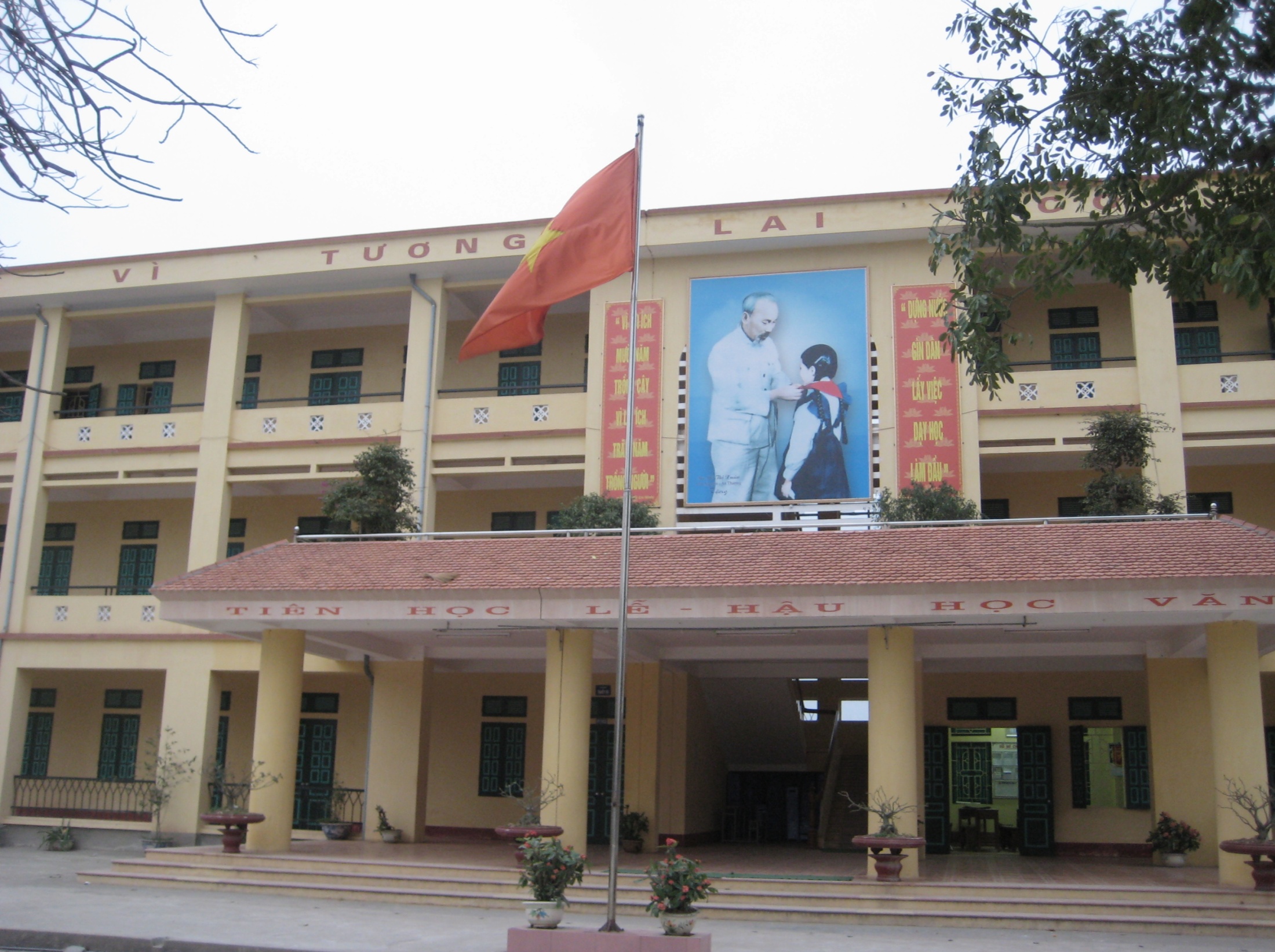 CẢM ƠN CÁC THẦY GIÁO, CÔ GIÁO 
CHÚC CÁC THẦY GIÁO, CÔ GIÁO MẠNH KHỎE, HẠNH PHÚC
CẢM ƠN CÁC THẦY GIÁO, CÔ GIÁO 
CHÚC CÁC THẦY GIÁO, CÔ GIÁO MẠNH KHỎE, HẠNH PHÚC
Hướng dẫn về nhà: 
  Họcthuộc định nghĩa, tính chất đại lượng tỉ lệ thuận
      -  Bài tập: 2, 3, 4 SGK_54
      -  Đọc trước bài: Một số bài toán về đại lượng tỉ lệ thuận